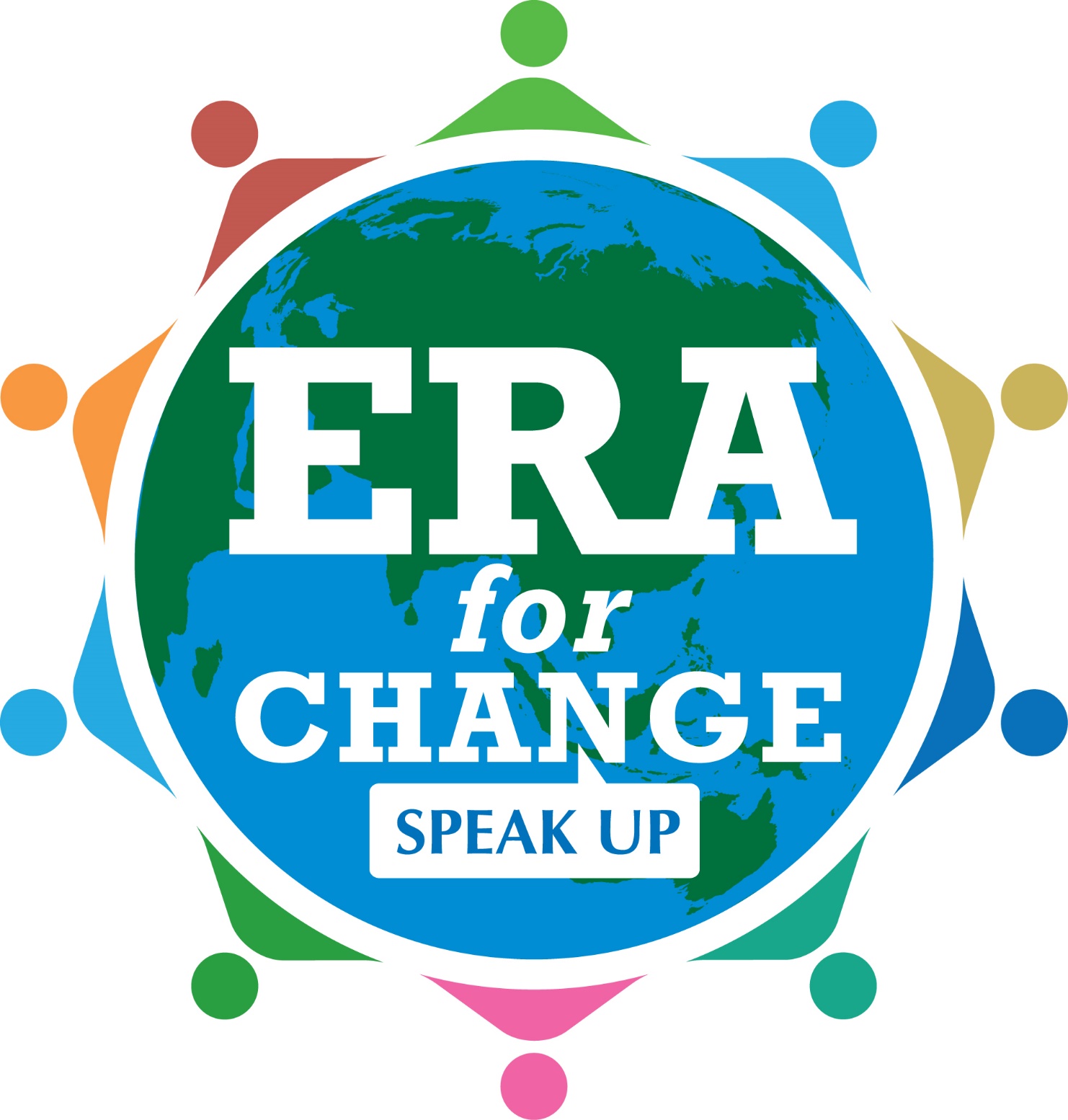 [Speaker Notes: Good morning staff and students.  Today, we are here to talk about an exciting new group beginning in our school.  It’s called “Era for Change”.]
Detention for Detention2015
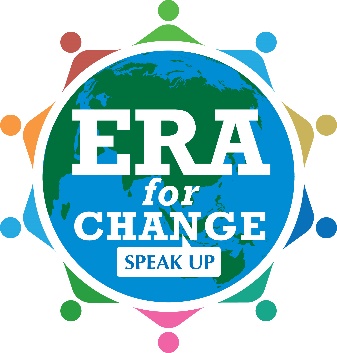 [Speaker Notes: Today, we would like to answer these questions for you about ERA for Change…
What is ERA for Change?]
Did you know….
The Government's latest statistics, dated 31 March 2015, reveal that:
124 children are held in immigration detention facilities within Australia 
103 children are held in detention on Nauru
1,282 children are detained in the community under residence determinations, a system referred to as community detention
2,760 children are living in the community on bridging visas which mean their parents generally have no work rights and very limited access to any Government support (www.chilout.org)
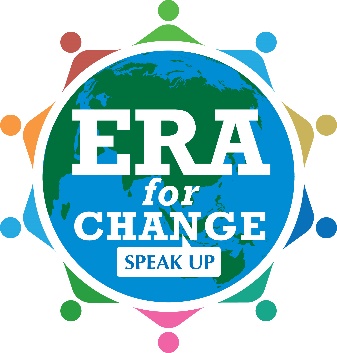 From the Asylum Seeker Resource Centre…
So what can we do?
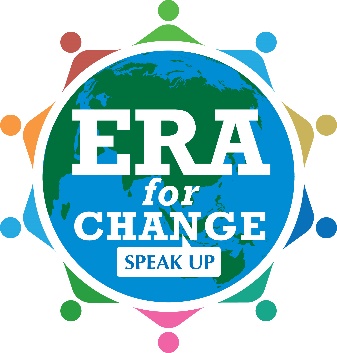 [Speaker Notes: Today, we would like to answer these questions for you about ERA for Change…
What is ERA for Change?]
Detention for Detention2015
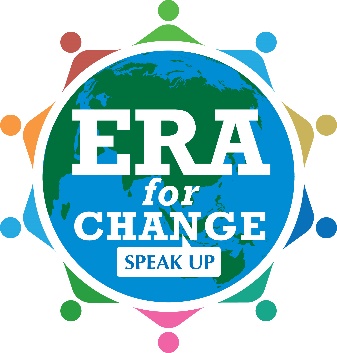 [Speaker Notes: Today, we would like to answer these questions for you about ERA for Change…
What is ERA for Change?]
Detention for Detention 2013 & 2014:Our voice was certainly heard…
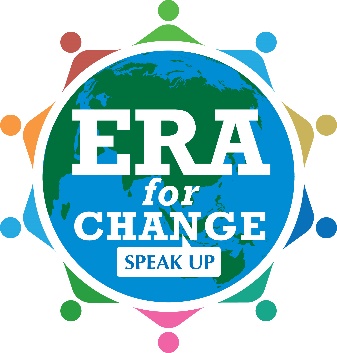 [Speaker Notes: In 2013 and 2014, the biggest ERA for Change event each year was “Detention for Detention”.  It was a simple yet powerful stand against the concept of children being kept indefinitely in detention as they attempted to seek asylum in our country.  These are some photos from last year’s event…]
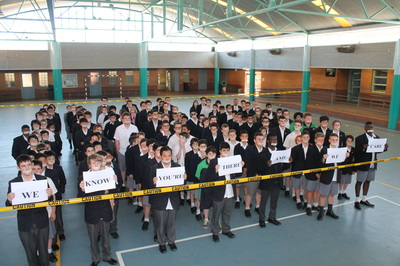 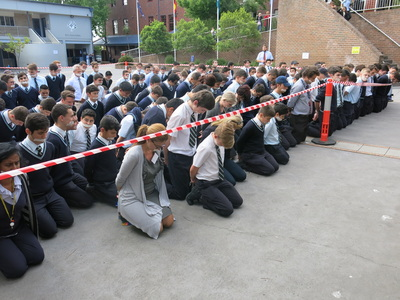 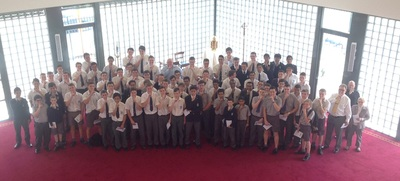 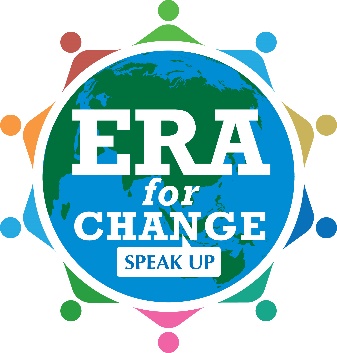 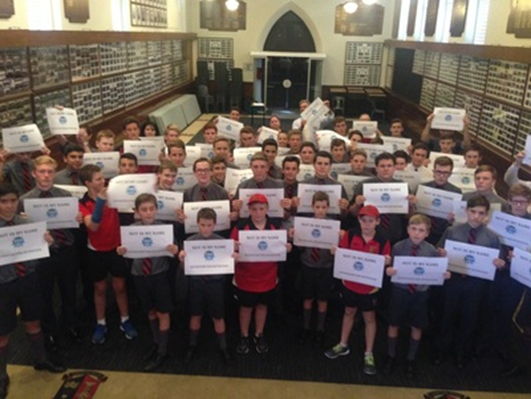 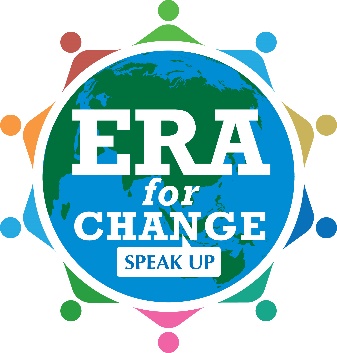 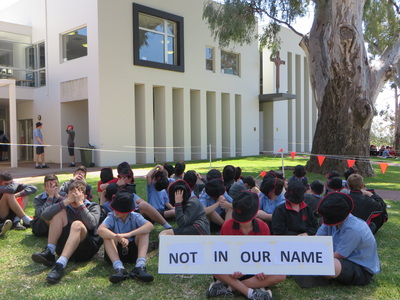 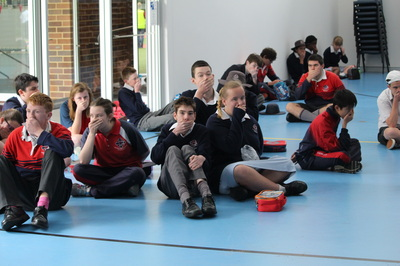 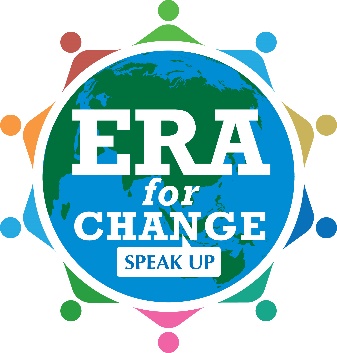 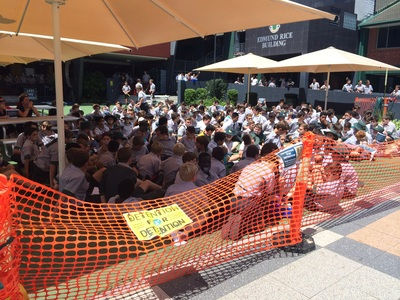 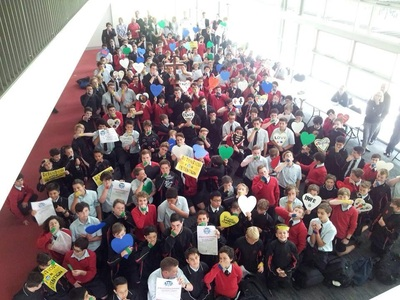 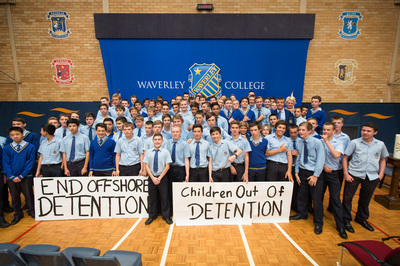 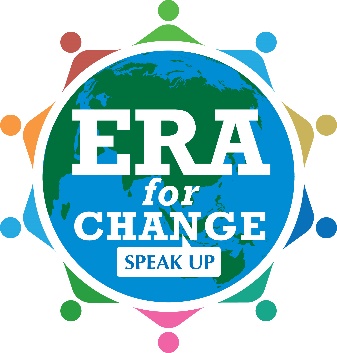 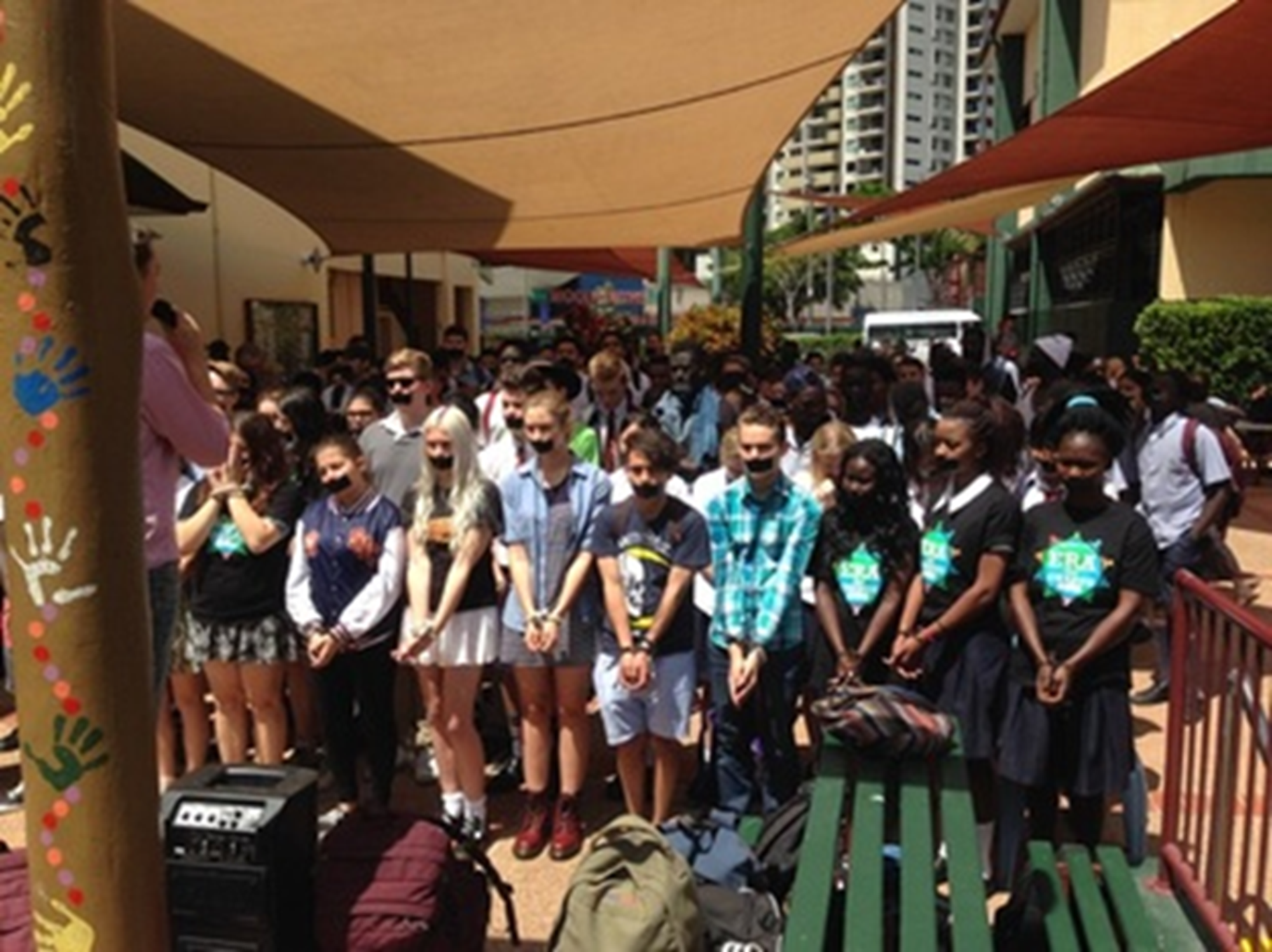 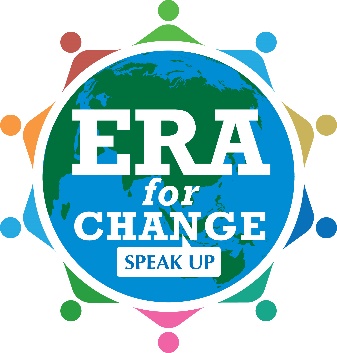 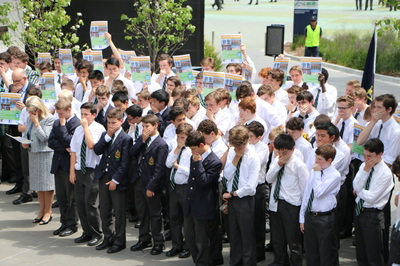 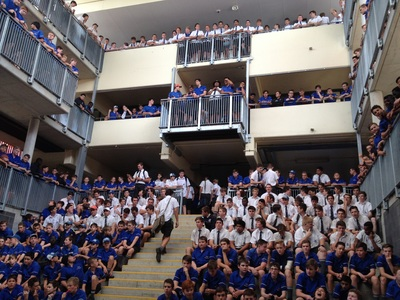 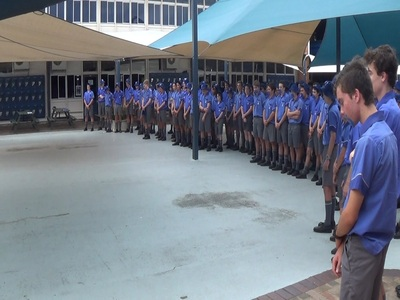 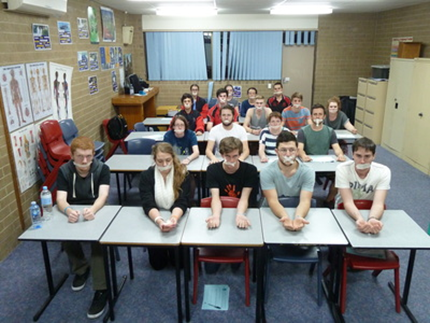 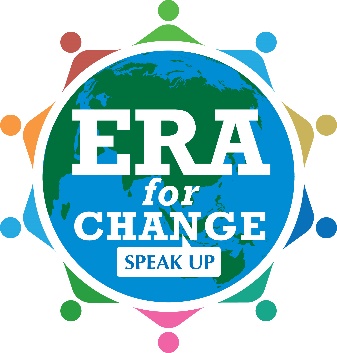 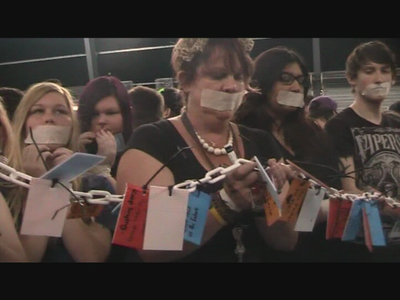 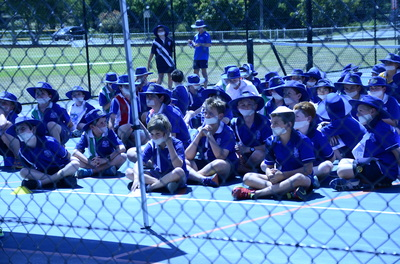 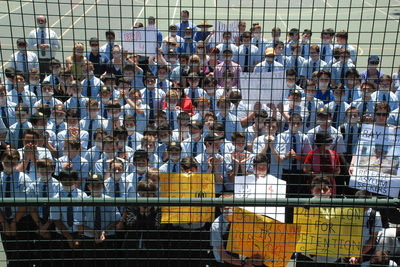 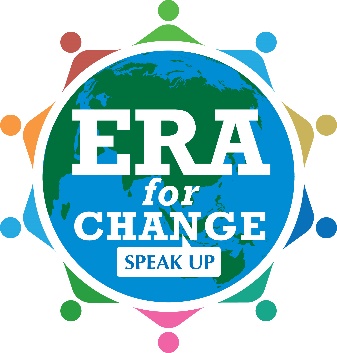 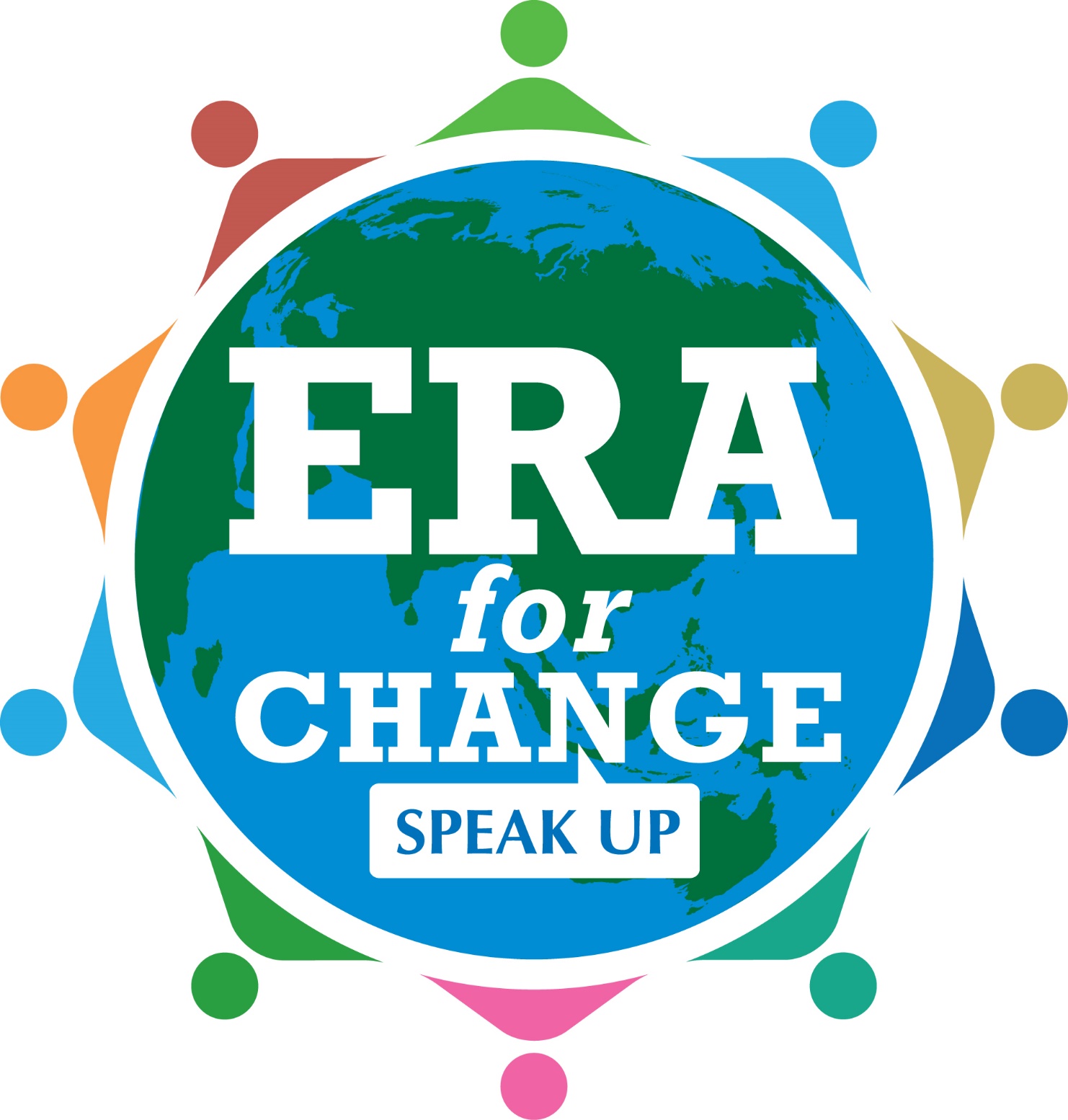 In fact, numbers of children in detention have significantly reduced in recent times, but…
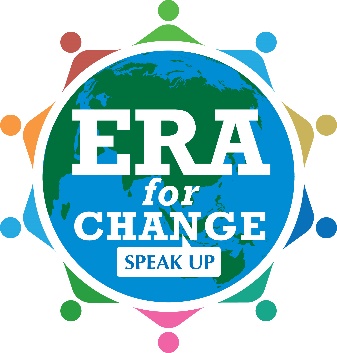 [Speaker Notes: Today, we would like to answer these questions for you about ERA for Change…
What is ERA for Change?]
We believe that…
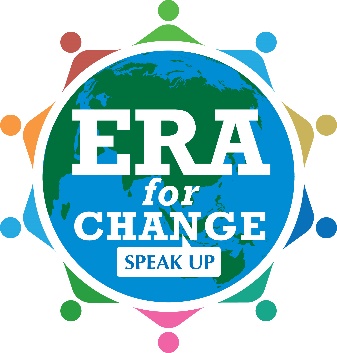 [Speaker Notes: Today, we would like to answer these questions for you about ERA for Change…
What is ERA for Change?]
ONE CHILD IN DETENTION IS ONE TOO MANY.
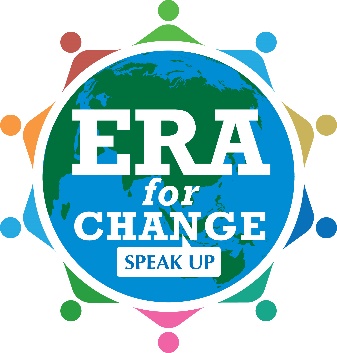 [Speaker Notes: Today, we would like to answer these questions for you about ERA for Change…
What is ERA for Change?]
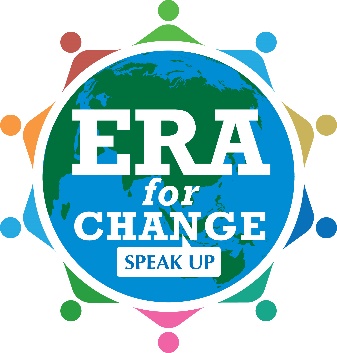 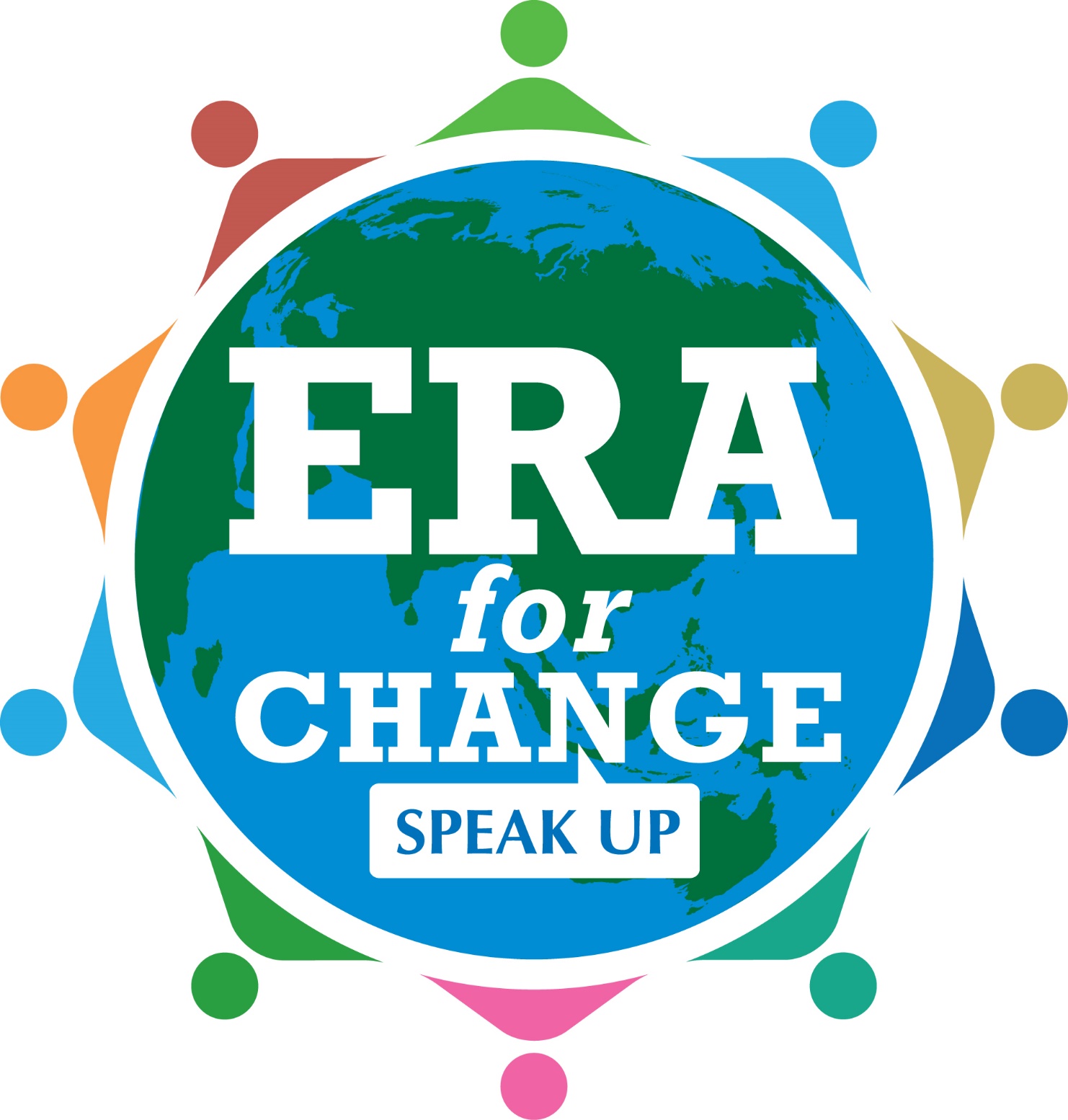